Virtual Memory
Shamelessly taken from
6.033 Course Note Chapter 5.A
Client/Server Architecture
Limit interactions between modules to messages.
Good for:
Modularity
Fault tolerance
Security and Protection
Client/Server Architecture (cont.)
New design opportunities:
Multiple clients, multiple servers
Buffered communication
Sharing resources with people you do not trust.
Client/Server’s Big Problem
Each module has to be in one computer.
This is very costly and unreasonable.
Need to pack several modules into one computer.
Virtualization
Fool each module that its own computer.
Three abstractions needed to be virtualized:
Virtual processor
Virtual memory
Virtual communication channel
All of this are handled by the OS.
Virtual Memory
Memory Abstraction
Two Operations:
READ(address)
STORE(address, value)
In systems nowadays:
Addresses are 32-bit or 64-bit numbers.
Each address refers to a byte.
So, memory can be viewed as a 232 or 264 contiguous array of bytes.
Why Virtual Memory?
Without it, modules read and write directly to physical memory.
A module might STORE invalid data on top of other modules’ data.
A module might jump into the code of other modules.
The system is more likely to break if one module screws up.
Virtual Memory
Fool every module that it has memory address 0 to 232 for its own exclusive use.
A module can only read/write from/to its own virtual memory.
A module can only jump to instructions in its own virtual memory.
Virtual Memory (cont.)
In effect, it is a layer of indirection over physical memory.
A module uses virtual addresses to interface with memory.
The system translates these virtual addresses to physical addresses, which is used to interface with the memory hardware.
The translation process is done by the virtual memory manager.
Translation
This virtual address maps to which physical address?
Dumb approach
Keep a table that maps each virtual address to the corresponding physical address.
Doesn’t work because of the heavy memory requirement.
A better approach: Page Maps
Page Maps
Partition virtual memory into contiguous ranges called page.
Every page has the same size.
Typically, 4096 bytes. 
12 bits to address a byte in a page.
A virtual address has two components:
A page number (20 bits in 32-bit system)
An offset into the page (12 bits)
page number (20 bits)
offset (12 bits)
Page Maps (cont.)
Physical memory is also partitioned into contiguous chucks of bytes called blocks.
A block has the same size as that of a page.
So, a physical address can be thought of as composing of two components:
A block number
An offset into bytes of the block
block number (20 bits)
offset (12 bits)
Page Maps (cont.)
The virtual memory manager maps virtual page numbers to physical page number.
Address translation process:
Translates page number to block number.
Concatenating block number with offset.
Page Maps (cont.)
The mapping is actually implemented as a table called page table.
Uses a lot of space though.
Typically, the map has two levels.
Two level page table are used in Intel x86 chips.
Other implementations are also possible:
Linked lists
Trees
Etc.
Two-Level Page Tables
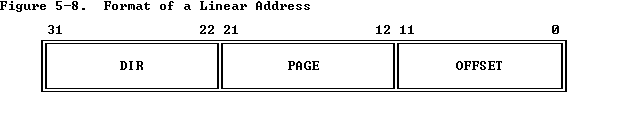 Image Source: Intel 80386 Reference Programmer's Manual
Two-Level Page Tables (cont.)
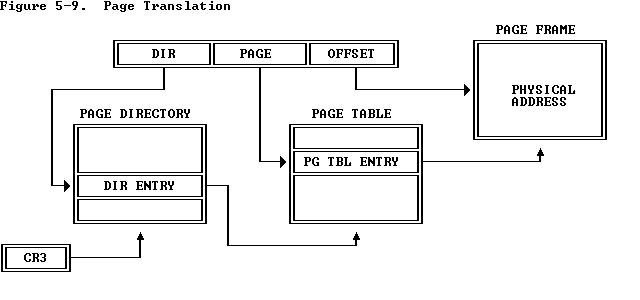 Image Source: Intel 80386 Reference Programmer's Manual
Page Map Implementation
A page map can be large.
In most system, it is also dynamic.
Software can modify it.
So, it is kept in physical memory.
Usable space is thus reduced.
Virtual memory manager remembers the physical address of the page map.
Most of the time in a special register.
Page Map Format
Some CPU requires page map to be of a particular format.
Intel x86 requires the above two-level page table.
Page translation can be done in hardware.
Some do not.
DEC Alpha processor.
Translation is done in software.
Typical Page Map Design
Hardware might specify
Page mapping algorithm
Page map format.
Software manages content of page maps.
Caching Page Translation
Keeping page table in memory means that every memory reference requires actually two memory references.
This is slow.
Processor keeps a cache of address translation in on-chip memory.
Translation Look-aside Buffer (TLB)
An implementation of translation cache.
Associative memory interface:
STORE(virtual-address-key, physical-address-value)
READ(virtual-address-key)
The TLB is very small: 64 - 1024 entries.
But the key can be any virtual address.
It is implemented in hardware so is very fast.
This implementation actually allows software to implement page maps in any possible way.
Address Spaces
Address Spaces
Address space = physical memory a module can read or write.
Limited those blocks that appear in the module’s page map.
We can enforce modularity by making sure that the address spaces of modules do not overlap.
This requires that each module has its own page map.
Supporting Multiple Address Spaces
The processor has a register called the page map address register (PMAR) that holds physical address of the current page table being used.
To transfer control from one module to another, the processor must also change the PMAR to the appropriate value.
Sharing Memory
Using page maps can also allow controlled sharing of memory between modules.
How?
Two page maps can map to the same block.
A page map entry can also be supply with additional information:
Permission: Can this process performs READ, WRITE, or EXECUTE on this block?
Device information: See next page.
Memory-mapped I/O
A module controls a device by reading/writing  memory locations.
This can be done by mapping a page to a block of a device rather than a memory.
By mapping a device to some modules’ address spaces and not others’, we can control access to devices.
Address Space Management
Managing Address Spaces
How do we create/delete address spaces?
How do we grow address spaces?
How do we switch one address space to another? Securely?

Can’t let user modules handle this.
Because we don’t trust them not to screw up.
Kernel
A special module.
Handles all the above tasks.
Has its own address space, called the kernel address space.
Kernel space contains all page tables.
So that the kernel can manage address spaces.
Kernel Memory Management Interface
CREATE_AS()
Create an address space.
ALLOCATE_BLOCK(block)
Allocate a physical block.
MAP(id, block, page)
Map a block at physical address {block} to virtual address {page} in the page table of the module identified by {id}.
DELETE_PAGE(id, page)
Remove mapping of virtual address {page} from the page table of the module identified by {id}.
DELETE_AS(id)
Remove an address space of the module identified by {id}.
What can we do through the kernel?
Two modules can share blocks.
MAP the same block.
A module can create a new address space its child module.
CREATE_AS
ALLOCATE_BLOCK
MAP the allocated blocks to its own address space.
Read program data to the blocks.
Map the blocks to the new address space’s page table.
What can we do through the kernel? (cont.)
Kernel can control:
Sharing
Protection
Device accesses by memory mapping
The catch is . . .
We need to ensure that everything is done through the kernel!
We don’t trust user modules.
Can’t allow user modules to change the PMAR.
Can’t allow user modules to manipulate page tables.
Can’t allow user modules to handle interrupts. (If we do so, we allow direct access to devices.)
Enforcing Reliance on the Kernel
Hardware features:
One bit in the process telling that it is running in kernel mode or user mode.
Make it illegal to use instruction that change the PMAR when in user mode.
Handle interrupts in kernel mode.
Simply run user module in user mode, and run kernel in kernel mode.
Switching Address Space
Since user modules cannot change PMAR, switching address spaces must be done through the kernel.
Process
Switching from address space A to kernel.
Kernel writes PMAR with the physical address of the page table of address space B.
Note that, to switch the module, we have to switch to the kernel first.
In fact, we reduce the problem to a special case. This approach to solve problems is called bootstrapping.
Entering the Kernel
We require that all modules enter the kernel at one single specified address (of instruction).
Gate = that specified address that served as entry point to another address space.
Entering the Kernel (cont.)
We actually want modules to jump to the gate if it wants to enter the kernel.
However, a gate is an address in another address space. The user module cannot see it!
Entering the Kernel (cont.)
Approaches to solve this problem:
Have the kernel shares the block containing the gate with every process.
What if the user module jumps somewhere else?
Need a hardware mechanism to ensure that doing so is illegal.
Have the user module execute a special instruction, the supervisor call instruction (SVC).
In x86, this is done by firing a user interrupt.
Entering the Kernel (cont.)
When the processor enters the gate, it does three things:
Change the processor from user mode to kernel mode.
Load the PMAR with the address of the kernel page map.
Save the program counter (which contains the return address) somewhere, and change the program counter to the gate.
Entering the Kernel (cont.)
The kernel now has control.
It can:
Check the argument of the supervisor call to see which system call the user module requested.
If the transfer is caused by an interrupt, it can also check the interrupt number and branch to the correct interrupt handler.
In fact, there can be two or more gates
One for SVC.
One for interrupts. 
	This is done to save the kernel the trouble of distinguishing between the two situations.
Leaving the Kernel
Once the kernel performed the service the user module asked for, it has to switch to some user module.
It has to:
Load the PMAR to the physical address of the user module’s page table.
Reload the program counter that was saved.
Change from kernel to user mode.
Things to be Careful About
The three steps of entering and leaving the kernel must be done as an atomic operation.
Atomic operation = it must be done in a single step, without interruption.
Adverse consequence of not being atomic:
If the entering is interrupted after changing to kernel mode, but before loading the PMAR, then a user program might get all access to all the privileged instructions.
Things to be Careful About (cont.)
Some processors do not do all the three steps of entering/leaving the kernel for you. 
For example, the x86 does not have anything that resemble the leaving kernel mode instruction.
In this case, the kernel implementer must deal with all of this by himself.
Things to be Careful About (cont.)
When you change the PMAR, you change the address space.
The instruction pointer points to the address in the new address space.
What’s the next instruction then?
You really need to be careful about this.
A Toy Implementation
Disclaimer
This is a toy implementation.
No system is constructed this way, but very similarly.
Suspend your disbelief.
Processor
32-bit processor.
Each register is 32-bit.
32-bit address space.
PMAR
Least significant bit is the user/kernel mode bit.
0 -> kernel
1 -> user
This can be done because page table location has to be 4-byte aligned. So the last two bits is not used anyway.
Next to least significant bit is interrupt enable bit.
0 -> processor will not check for interrupt
1 -> otherwise
When PMAR is 0, there’s no address translation.
Processor (cont.)
SVC
Causes the CPU to transfer to a specified location (stored in a register).
Has one argument: the identifier of the gate.
For example, “SVC 1” might refer to ALLOCATE_BLOCK.
Privileged instruction can only be executed in kernel mode. This includes setting PMAR.
Illegal instruction causes the CPU to jump to gates for illegal instruction.
Processor (cont.)
On entering the kernel (through SVC or interrupt), the processor saves the current instruction pointer on the stack.
The saved program counter is:
Address of illegal instruction in the illegal instruction case.
Address of the next instruction to be executed in the interrupt or SVC case.
Booting
When the system is switched on all registers are zero
PMAR is zero. So we start in kernel mode.
Instruction pointer is also zero.
Physical address 0 is the address of the ROM.
So the system runs the boot program burnt to the ROM.
Booting (cont.)
The boot program loads the kernel from storage from the boot block.
It stores the kernel in a pre-defined location, say, address KERNEL.
The boot program then jumps to KERNEL, transferring control to the kernel.
Booting (cont.)
Kernel then allocates some blocks to use as:
Its own stack.
Its own page maps.
At a predefined address, say KERNELPAGEMAP.
It fills its own page map.
Booting (cont.)
Then loads PMAR with KERNELPAGEMAP.
CAREFUL HERE!
Once PMAR is loaded, it will be a whole new address space altogether.
How do you ensure that the next instruction is the one you intend it to be?
Answer: Always require that the kernel virtual address is the same as physical address.
This way, the next instruction is the same whether you load the PMAR or not.
Booting (cont.)
The kernel then creates the first user process. This process will spawn other user process such as file system service, login service, etc.
It uses CREATE_AS() to create the address space.
Then allocate some blocks for the code.
Where to load the code from?
A predetermined location on the disk.
This location is built into the the kernel.
Booting (cont.)
The kernel allocate some more blocks for the first user process.
The page table
The stack
To switch the control to the user process, the kernel pushes the address of the first instruction of the user program on the stack.
Leaving the Kernel
What the kernel have to do?
Load the PMAR with the physical address of the user process’s page table.
Pop the return address from the stack, and jumps to it.
Leaving the Kernel (cont.)
The code for leaving the kernel is stored at a well-know location, say LEAVING.
Before using LEAVING, the kernel loads R0 with the physical address of the user page table.
Leaving the Kernel (cont.)
LEAVING:
	MOV R0, PMAR //load page table address
	POP R0	//pop return address from stack
	JMP R0	//jump to the return address

Note that the POP instruction pops from the USER PROCESS’S stack because we just changed the PMAR.
Leaving the Kernel (cont.)
CAREFUL HERE!
How can we make sure that the next instruction to execute is the POP after changing PMAR?
Fill the page table of EVERY user process so that virtual address LEAVING maps to the physical address LEAVING.
This way, the next instruction is the same whether we change PMAR or not.
Leaving the Kernel (cont.)
This approach has a problem:
What if the user process writes something to virtual address LEAVING?
If so, then the whole system may not be able to leave kernel again.
Two approaches to deal with this:
Copy the code to every process’s address space.
Set permission on the page with address LEAVING so that user processes can only READ and EXECUTE from it.
The second approach is less wasteful and more successful.
Entering the Kernel
Similar to leaving, we put entering code at address ENTERING.
Inform the CPU that ENTERING is a gate.
What do we have to do to enter the kernel?
The CPU has already changed the mode for us.
It also has saved the return address on the stack of the user process for us.
So all we have to do is changing the PMAR.
Entering the Kernel (cont.)
ENTERING:
	MOV KERNELPAGEMAP, PMAR
	JMP {somewhere}

Again, virtual address ENTERING must map to the same physical address for all process to ensure that the next instruction is the one intened.
Taking Things a Step Further
Every user process address space has to have two areas that it cannot write to, and those areas map to the same physical address.
LEAVING
ENTERING
Some systems take another step:
Cut a portion of the user process address space, and maps the kernel address space to that.
In this way, there’s no need to load PMAR when entering the kernel.
The kernel can also modify the data in user process’s address space very easily.
Just use the normal LOAD and STORE.